Cours analyse et traitement des données
M. BOUFEDDA
Révision
Suite
1.Teste des hypothèses (T-test)
T théorique
2.Khé-deux
Suite
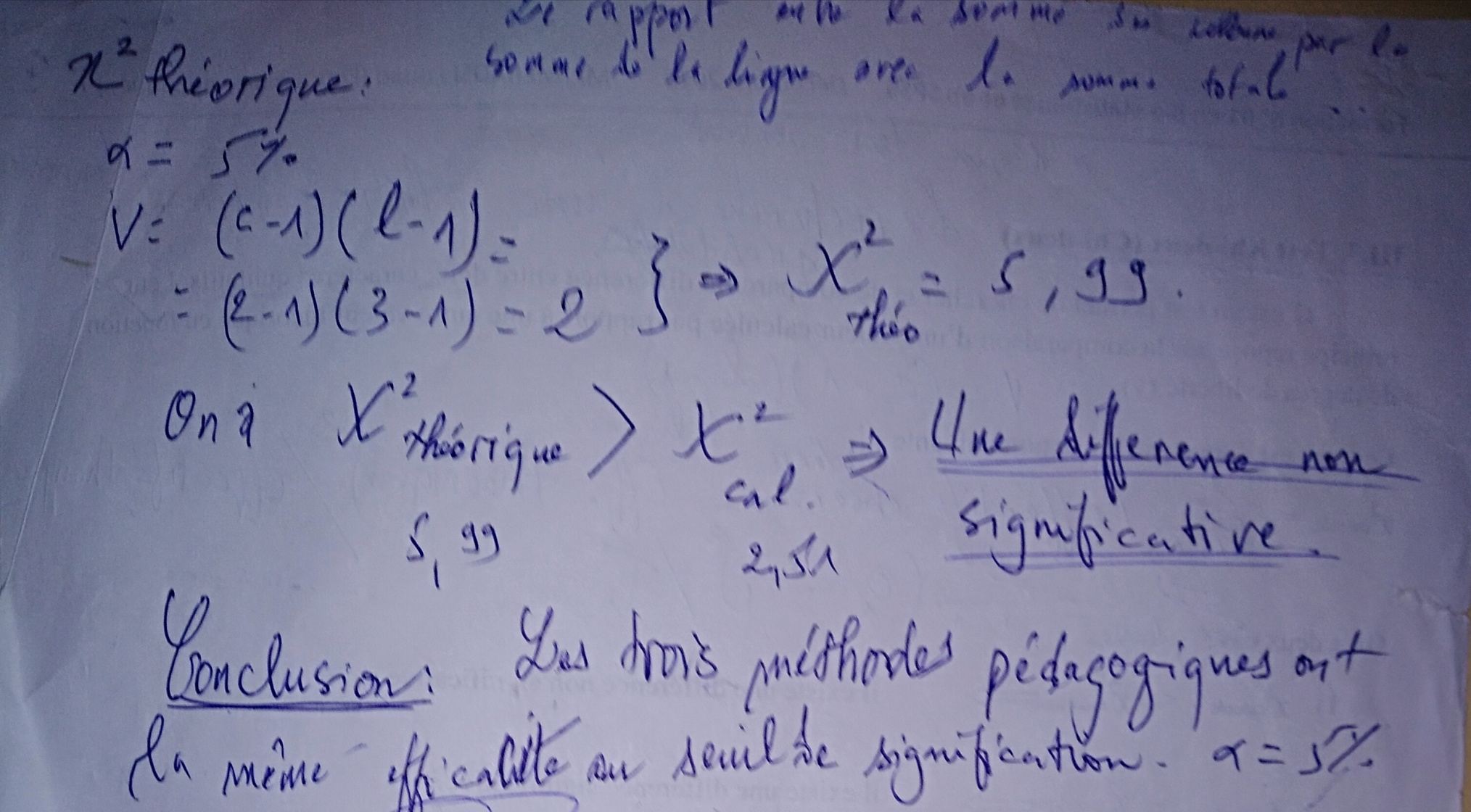 Khé2 théorique
3.Application des testes en SPSS
Etape1: Identification des variables
Etape2: Insertion des données 
Etape3: Analyse des données 
Etape4: Interprétation des résultats